Grupo focal
Sistematización sobre la apicultura en las transiciones ecosociales
¿Qué es un grupo focal?
El grupo focal o focus group es una técnica de investigación utilizada para recopilar datos a través de la interacción grupal. 
El grupo está compuesto por un pequeño número de personas cuidadosamente seleccionadas en función de un conjunto de criterios predeterminados, como ubicación, edad, nivel socioeconómico, raza, etc, para discutir un tema determinado. 
En la investigación de mercados se utilizan los grupos focales para identificar y explorar cómo piensan y se comporta el público objetivo, y obtener más información del por qué, qué y cómo. 

Fuente: https://www.questionpro.com/blog/es/que-son-los-grupos-focales/
http://www.cisolog.com/ http://www.rucrespo.wordpress.com/  
Elaborado a partir del texto de Jesús Gutiérrez Brito: 
Técnicas grupalesen: Callejo, J. et al. (2009): Técnicas grupales en Introducción a las técnicas de investigación social. Madrid. Ed. Ramón Areces
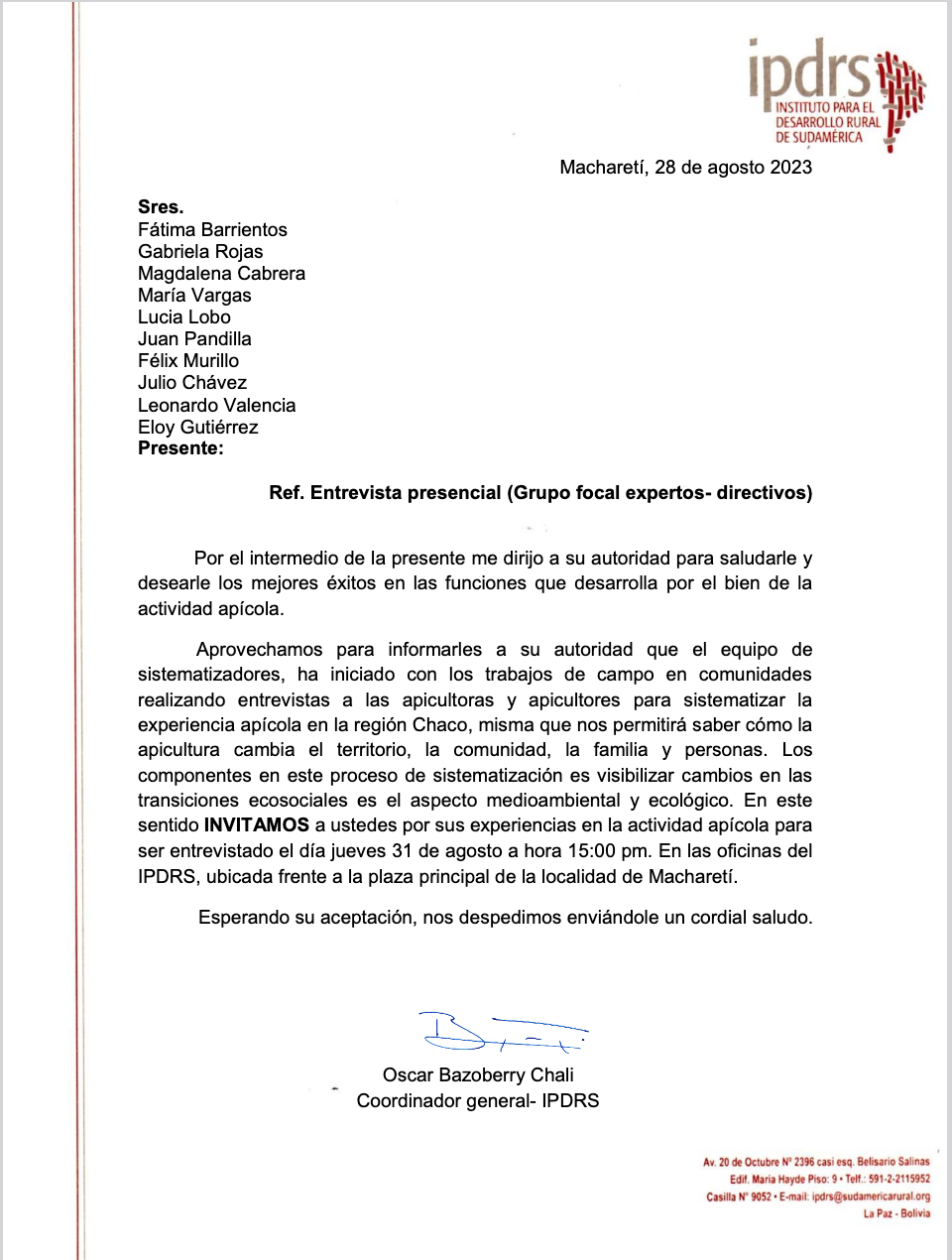 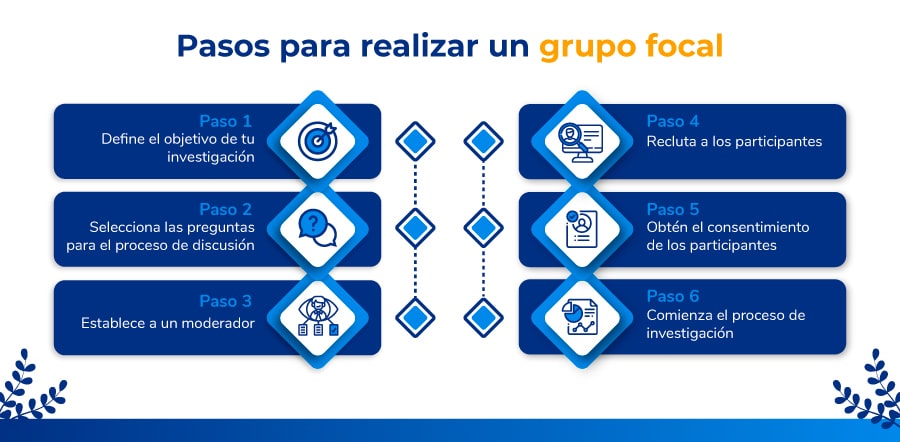 https://acortar.link/ItC0G3
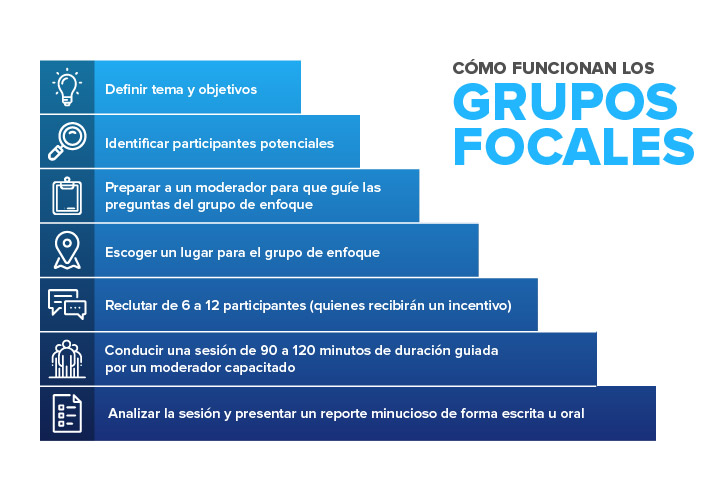 https://acortar.link/ItC0G3
Selección de la muestra
1. A través de un procedimiento aleatorio, si se dispone de bases de datos o de registros que lo permitan.
2. Mediante un «informante clave». En este caso el informante clave es la persona que por su experiencia y contacto con la población de estudio tiene la información necesaria para seleccionar a los participantes de forma que se ajusten al perfil previamente definido. Se utiliza esta segunda opción generalmente cuando no se dispone de información registrada que permita utilizar un procedimiento aleatorio.
3. Procedimiento mixto: en primer lugar se seleccionan los sujetos a través de un informante clave, en el caso de que no se pueda realizar esto a partir de fuentes documentales, y a partir de esta selección se eligen a los participantes por un procedimiento aleatorio.
Fuente: https://acortar.link/ARAvXA
Fase grupo focal online
Fase grupo focal
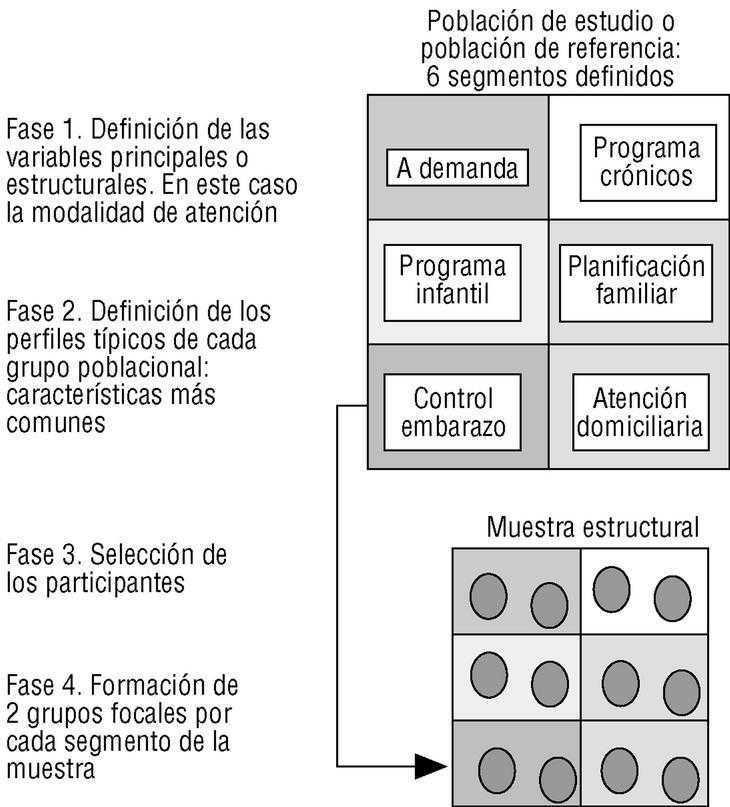 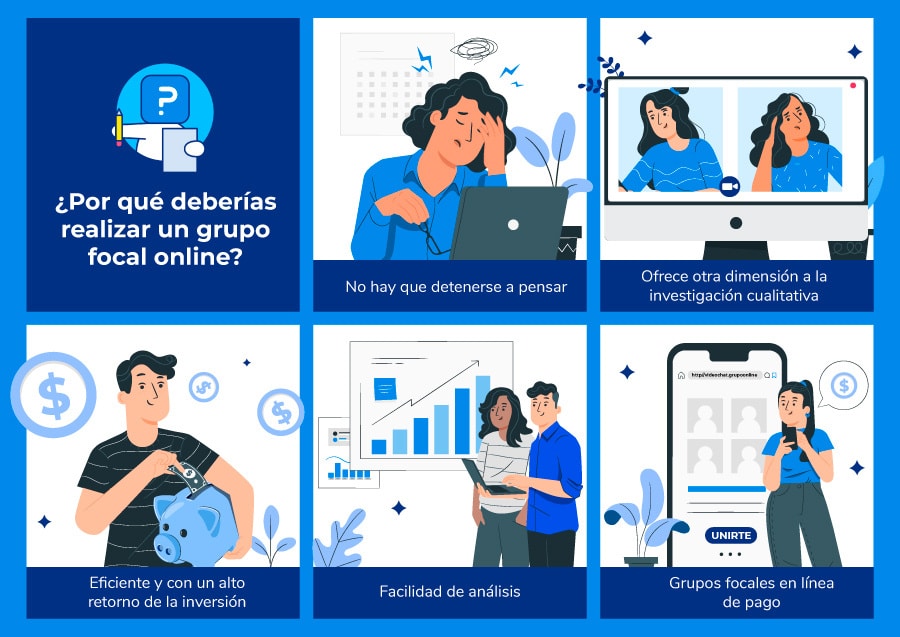 Fase grupo focal online
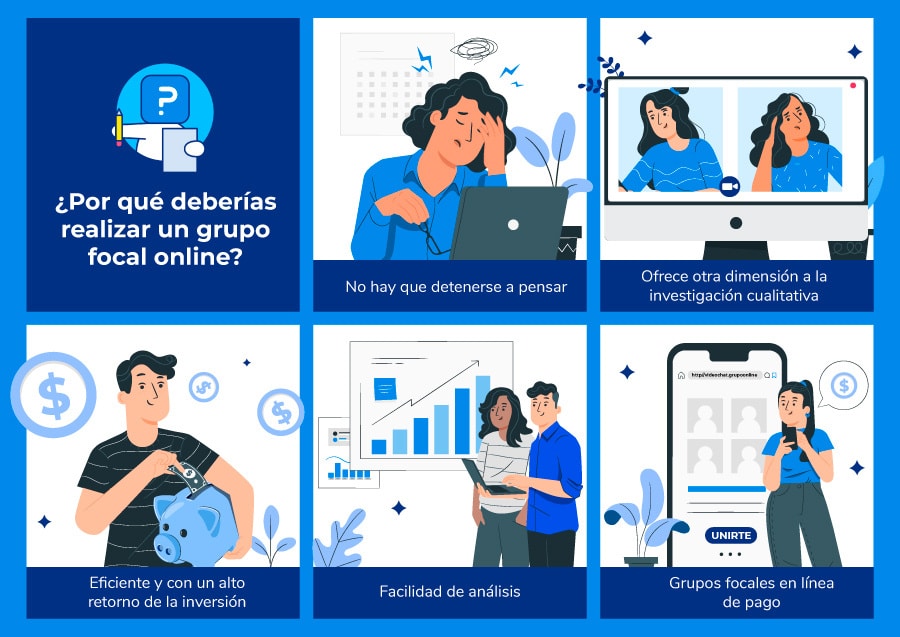 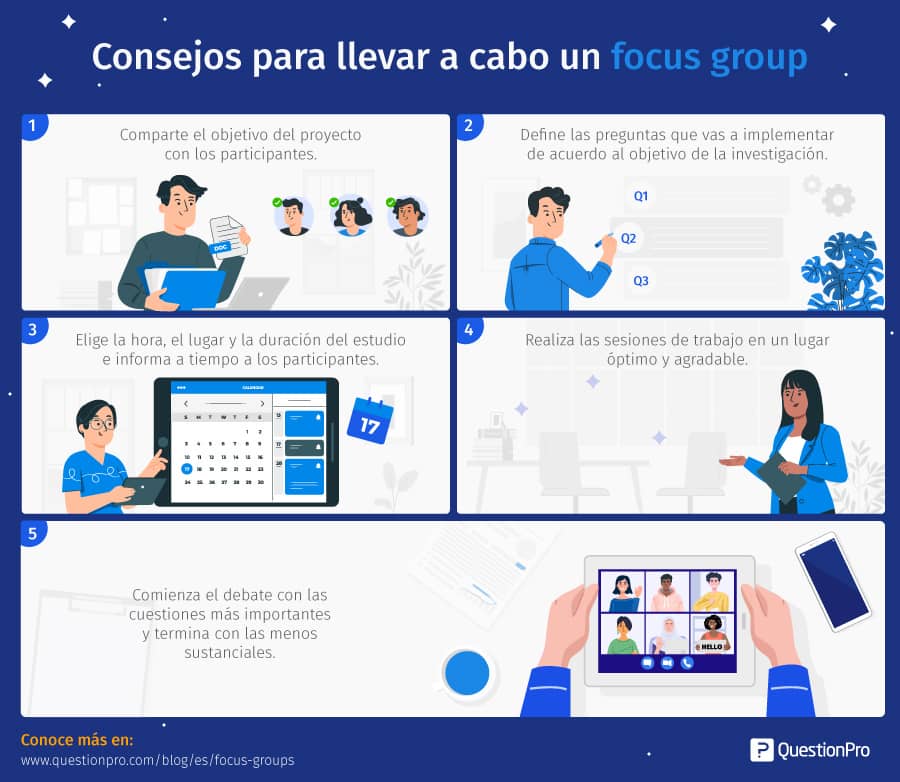 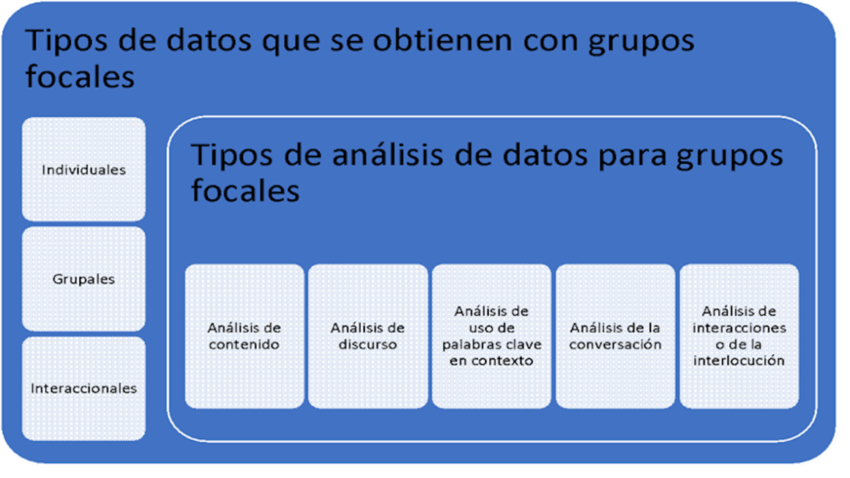 Fuente: https://acortar.link/cdBBp8
Consejos Grupo focal
El objetivo debe estar claro 
Se debe pedir permiso para grabar
Contar con las preguntas a la mano
Proponer dispositivos o detonantes
Establecer roles (memoria escrita, grabación, elegir moderadora o moderador)
Generar clima de confianza